KELP FOREST
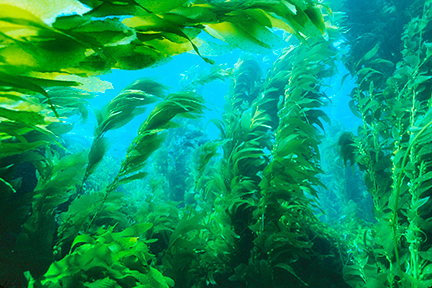 divephototguide.com
Damien Cie – UCSD/SIO
Jennifer Ogo – Lincoln HS
uwphotographyguide.com
[Speaker Notes: Kelp forests are large underwater forest composed mainly of the large kelp Macrocystis pyrifera. They are known as one of the most diverse and productive ecosystems on earth, providing a refuge and food to numerous organisms from the largest baleen whales to the smallest phytoplankton. Material collected from kelp, known as carrageenan, is found in everything from ice cream to rubber used in tires and gunpowder for bullets. These forests also act as a nursery ground for fish, many of which regulate grazers within the forest allow it to continuously thrive. Kelp forests go through seasonal changes, sloughing or breaking apart due to increased water temperatures and growing at rates of 30cm/day during periods of high nutrients. Human related effects such as water pollution and overfishing can play a large role in the health of theses ecosystems. The latter causing grazing fish to be removed which then allows kelp predators to graze down the forests.]
KELP FOREST
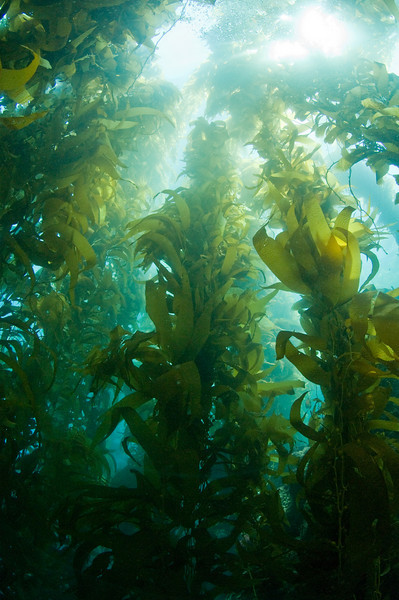 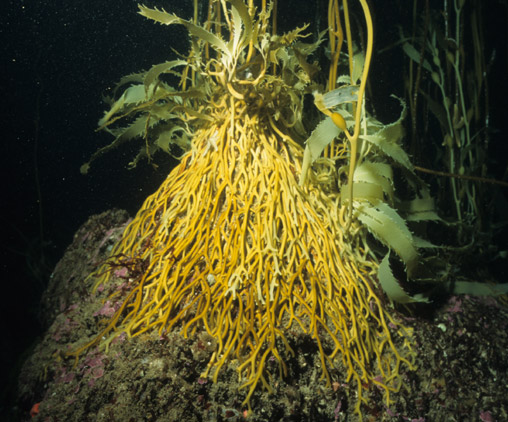 Holdfast
uwphotographyguide.com
falklands-underwater.com
[Speaker Notes: This lesson is intended to show you how truly diverse kelp forests are. 

Activity: 	Students will be placed into groups and provided with a dissection tool kit and one tray of kelp holdfast material. Using the provided dissection 	kit, students will cut, tear apart, and sift through the holdfast recording any findings. Findings can consist of anything the student finds interesting (e.g. seastars, bryozoans, kelp blade, worms, holdfast root, etc.). 

Notes:	The image on the left shows an entire kelp plant rising up through the water column. Kelps are very similar to terrestrial plants collecting energy and food through photosynthesis, which occurs through its entire structure from its blades (leaves) to its stipe (trunk). Kelp forest are known to grow up to 30cm a day during peak periods of high nutrients and light.

	The image on the right shows a holdfast  or root-like structure of a kelp plant. This structure grows and attaches around large objects, such as rocks, allowing the plant to secure itself to the bottom. Holdfast provide refuge to hundreds of organisms, many of which you will see during your dissection today.]
HOME SWEET HOME
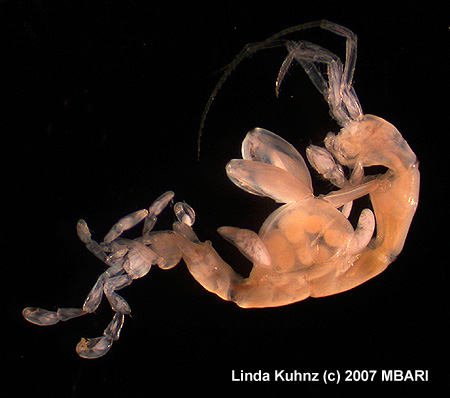 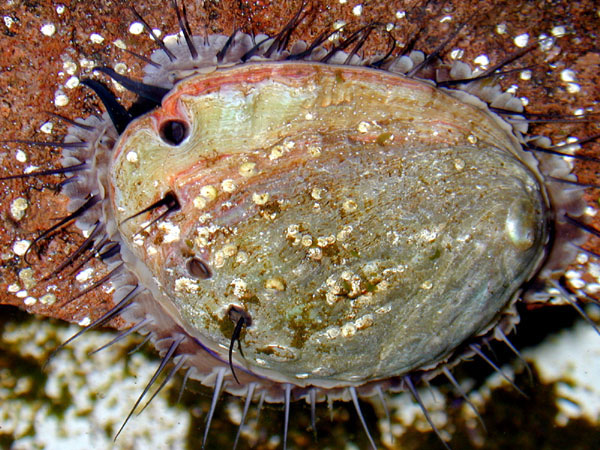 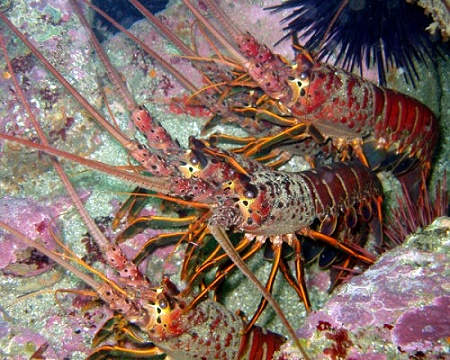 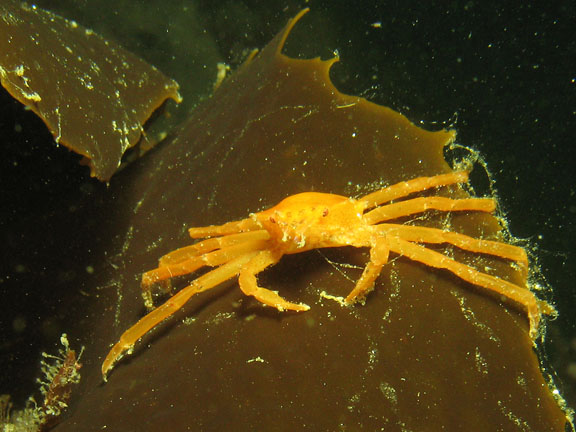 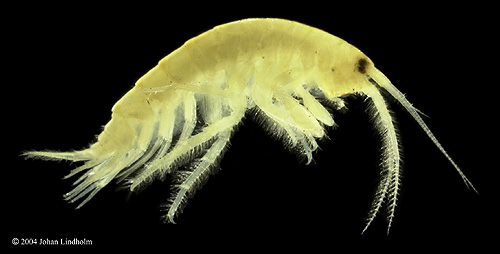 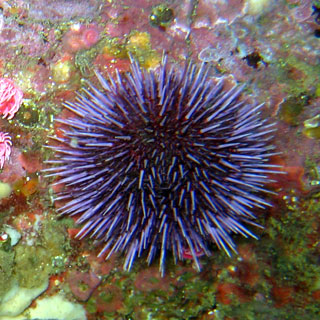 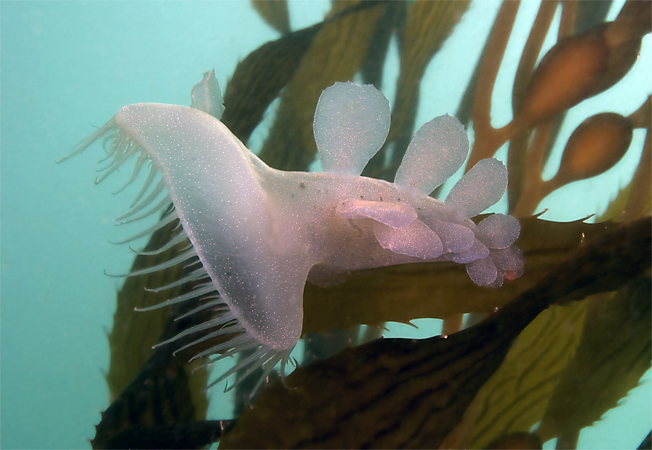 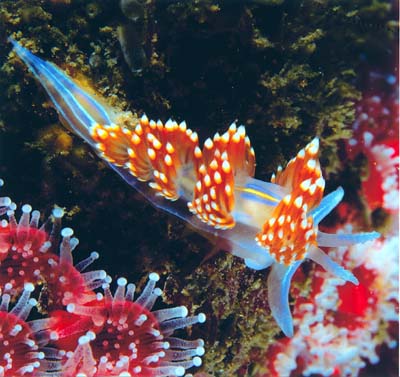 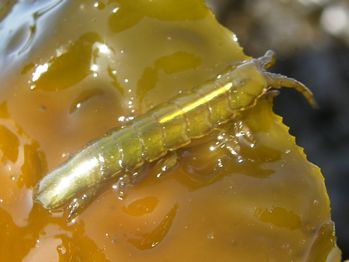 malibudivers.com
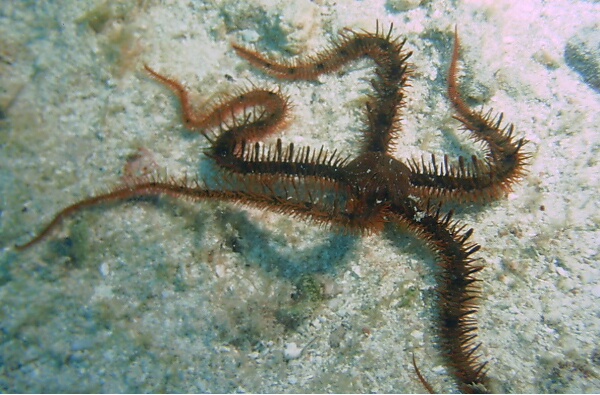 unigoop.com
mbari.org
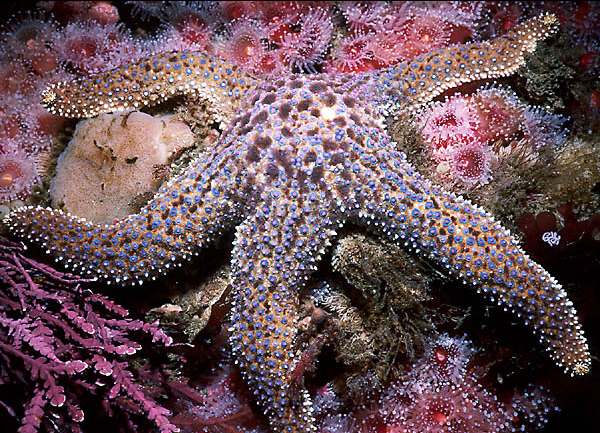 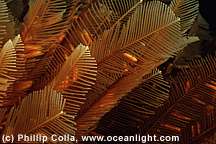 divebums.com
mbari.org
coldwaterimages.com
animalpictures.com
deriela.ca
nathistoc.bio.uci.edu
aquaticsworlduk.com
funscubadiver.com
coastalca.gov
wikipedia.com
[Speaker Notes: Activity:	Kelp holdfast dissection

Notes:	Here are some organisms you may find during your dissection (in order of appearance).

	1) Lobster
	2) Sea star
	3) Brittle star
	4) Abalone
	5) Urchin
	6) Melibe
	7) Nudibranch
	8) Crab
	9) Bryozoan
	10) Isopod
	12) Caprellid
	13) Gammarid]
KELP PADDY
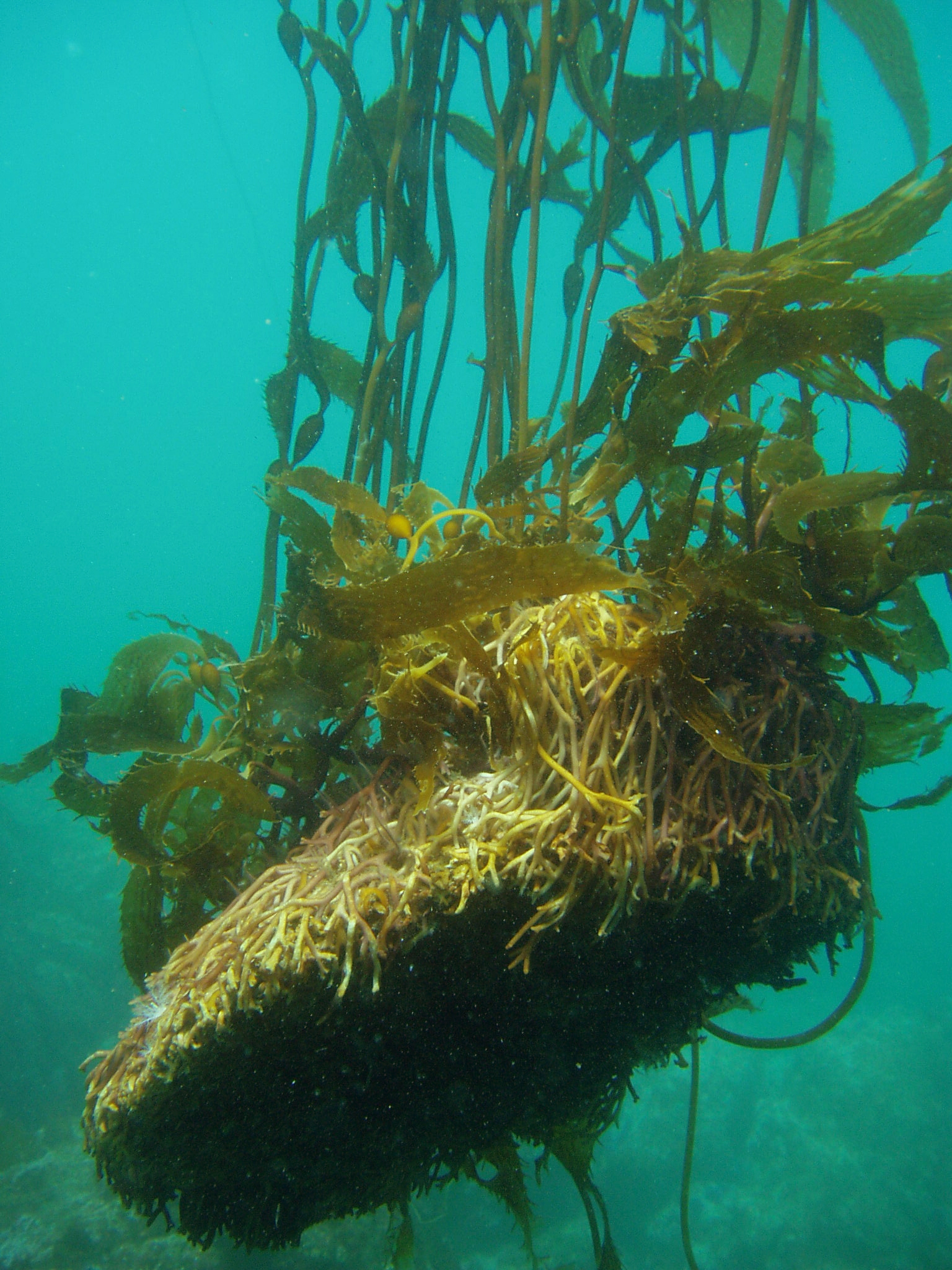 Claire Fackler, NOAA National Marine Sanctuaries